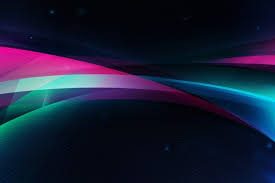 الإعجاز في القرآن والسنة/الثابت والمتغير في مادة الاعجاز
MIRACLES SCIENTIFIQUES DANS LE CORAN ET LA SUNNA
Le stable et le variable dans les sciences des MIRACLES SCIENTIFIQUES DANS LE CORAN ET LA SUNNA
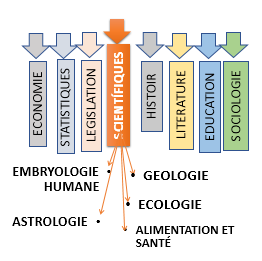 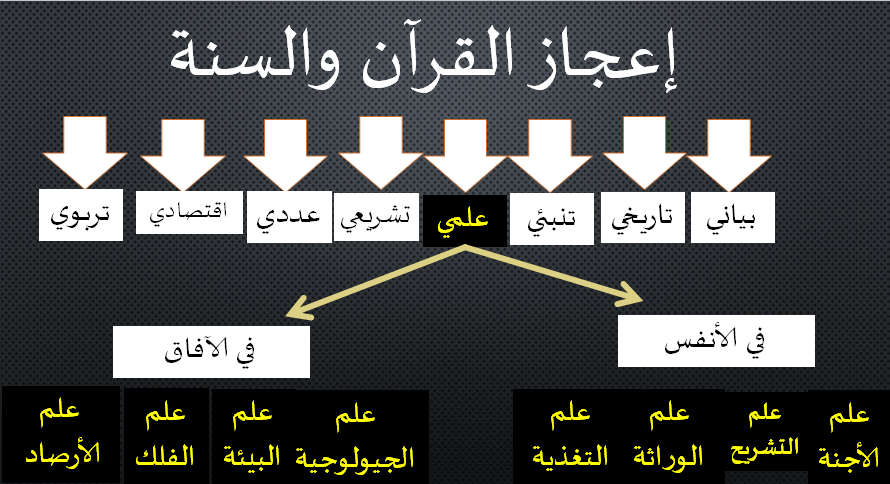 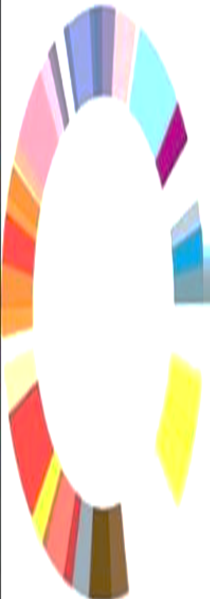 Dr. 
MOHAMED
BOURBAB
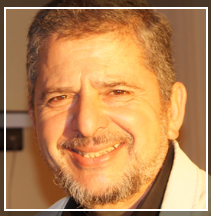 الدكتور محمد بورباب
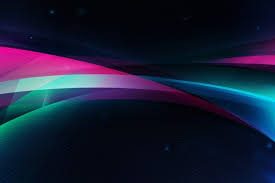 قرون تغير خلالها العلم ولم تتغير فيها الحقائق القرآنية
النص القرآني في جميع العلوم يتحقق بالمشاهدة في الكون وبالبحث العلمي وكذلك  بالتجارب السياسية والاقتصادية والاجتماعية
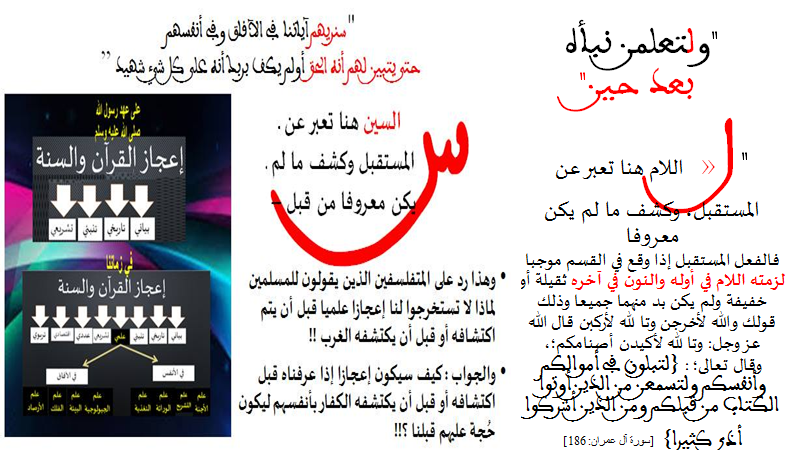 وَقُلِ الْحَمْدُ لِلَّهِ سَيُرِيكُمْ آيَاتِهِ فَتَعْرِفُونَهَا ۚ وَمَا رَبُّكَ بِغَافِلٍ عَمَّا تَعْمَلُونَ (93)
الإعجاز في القرآن والسنة مادة علمية متحركة
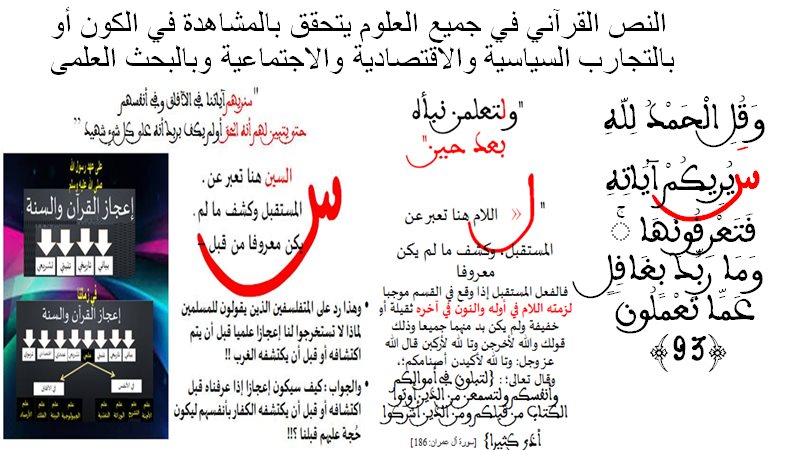 لكن منها الثابت والمتغير
تغير العلم خلال القرون الماضية ولم تتغير فيها الحقائق القرآنية
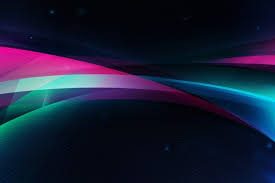 علم الأجنة: مفاهيم قرآنية ثابتة
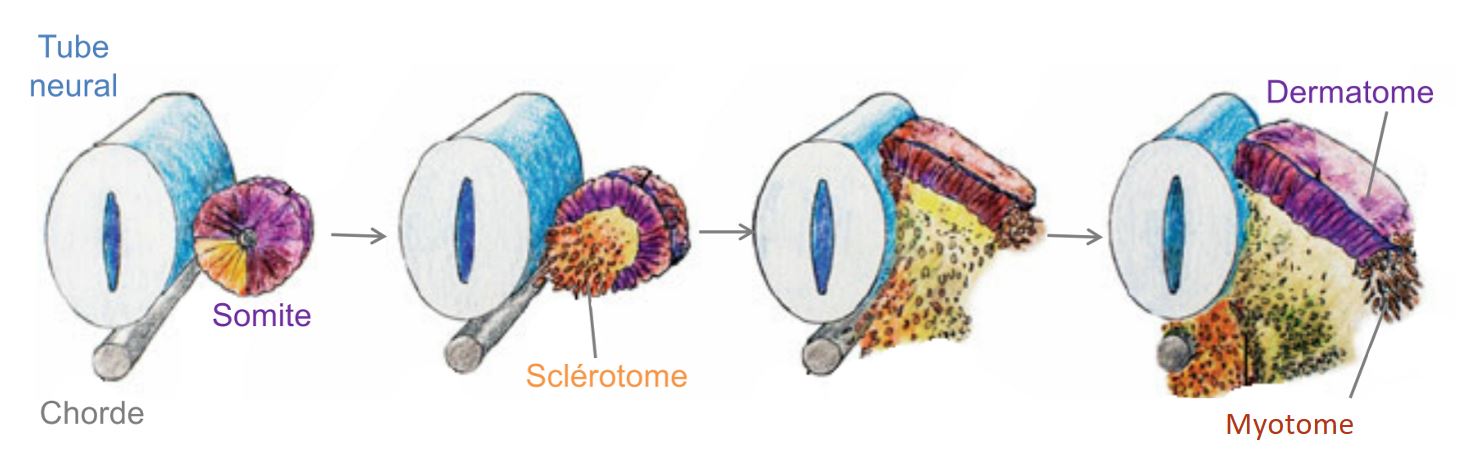 العظام ثم اللحمحقيقة ثابتة لن تتغير
تغير العلم خلال القرون الماضية ولم تتغير فيها الحقائق القرآنية
علم الأجنة: مفاهيم قرآنية ثابتة
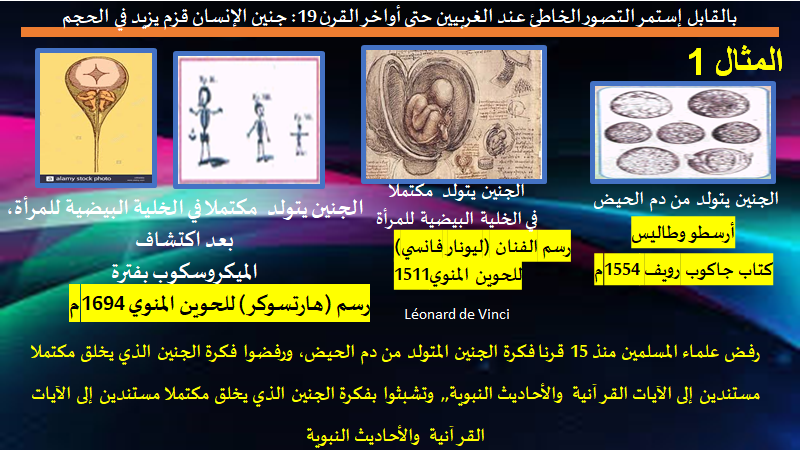 تغير العلم خلال القرون الماضية ولم تتغير فيها الحقائق القرآنية
علم الأجنة: مفاهيم قرآنية ثابتة
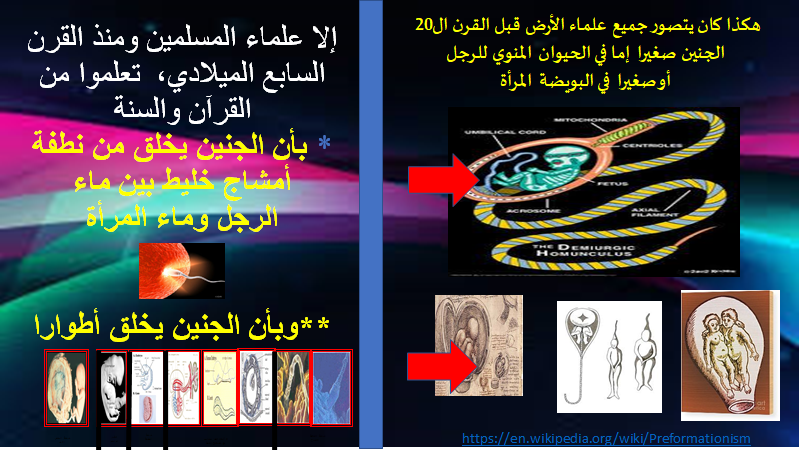 تغير العلم خلال القرون الماضية ولم تتغير فيها الحقائق القرآنية
علم الأجنة: مفاهيم قرآنية ثابتة
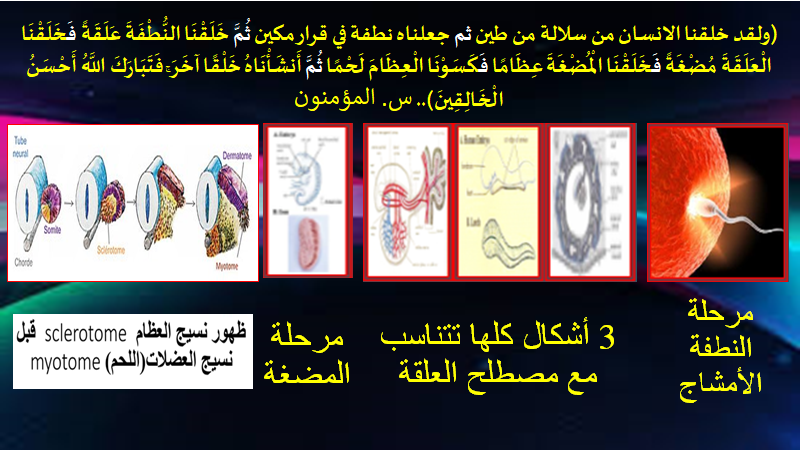 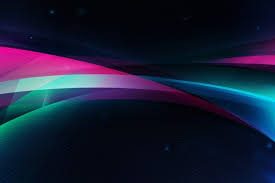 تغير العلم خلال القرون الماضية ولم تتغير فيها الحقائق القرآنية
قُتِلَ الْإِنْسَانُ مَا أَكْفَرَهُ (17) مِنْ أَيِّ شَيْءٍ خَلَقَهُ (18) مِنْ نُطْفَةٍ خَلَقَهُ فَقَدَّرَهُ (19) س عبس
علم الأجنة
مفاهيم قرآنية ثابتة
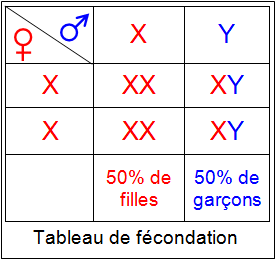 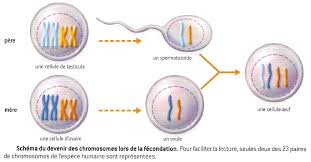 وجه الإعجاز: استعمال حرف الفاء للدلالة على الفورية
وهو قانون ثابت في التوالد
لم تغيره الاكتشافات العلمية
جزيئة الأدن   ADN هي الجزء الأساسي من خلق وتصوير ذرية آدم في الأصلاب و في الأرحام، وخلق وتصوير كل الكائنات الحية
وهو قانون ثابت في التوالد
ودليل الخالق الواحد سبحانه
البنية الخلوية الموحدة للكون 
هي قانون ثابت في الكون كله 
ودليل الخالق الواحد سبحانه
والطواف في الكعبة الذي يقابله طواف في كل الكون
وهو قانون ثابت
و دليل الخالق الواحد سبحانه
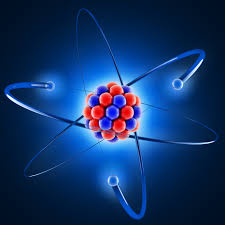 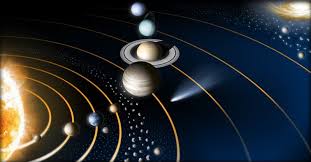 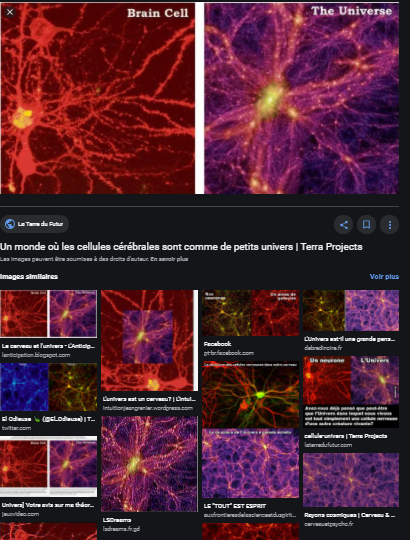 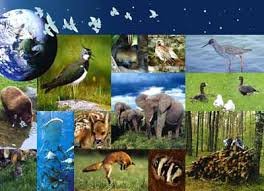 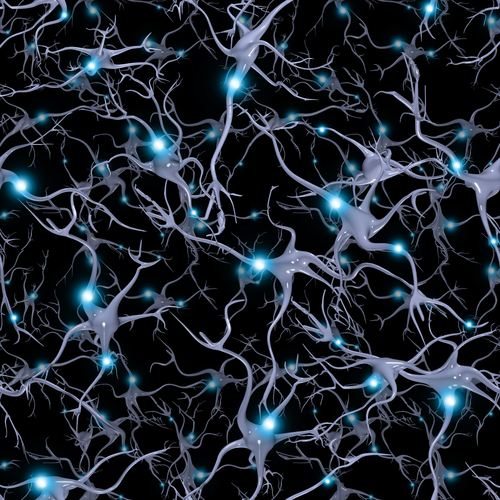 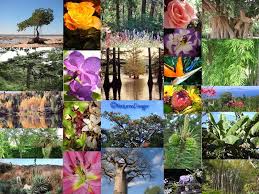 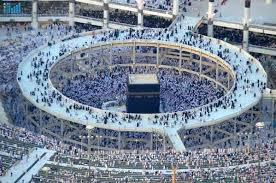 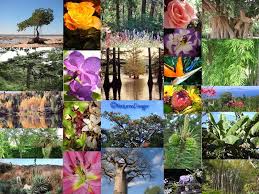 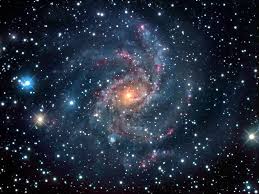 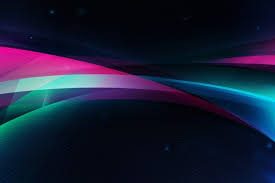 تغير العلم خلال القرون الماضية ولم تتغير فيها الحقائق القرآنية
علم التوالد
مفاهيم قرآنية ثابتة
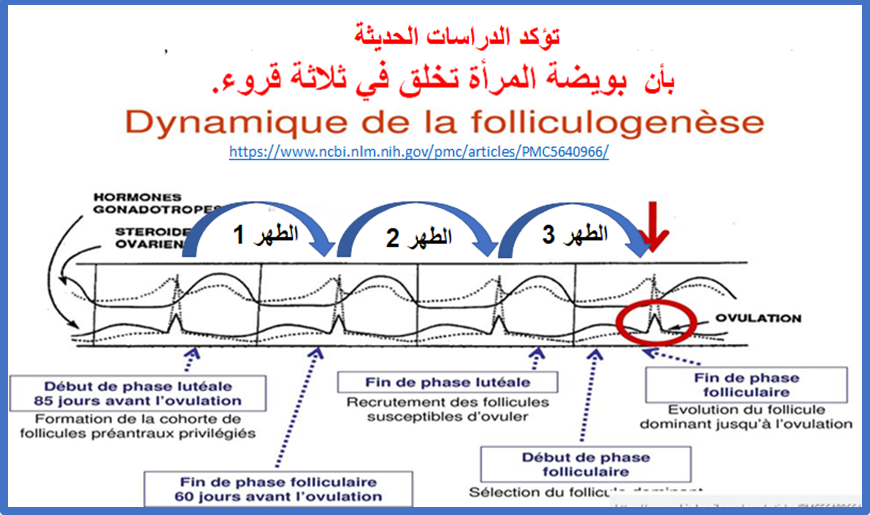 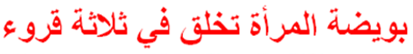 هذه الحقيقة العلمية القرآنية ثابتة 
أكدتها الاكتشافات العلمية ولم تغيرها
تغير العلم خلال القرون الماضية ولم تتغير فيها الحقائق القرآنية
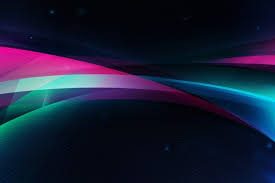 علم الفلك
مفاهيم قرآنية ثابتة
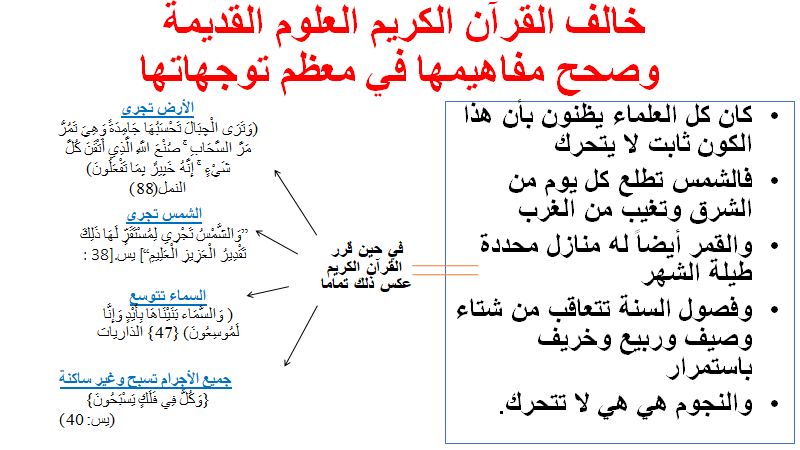 هذه الحقائق العلمية القرآنية ثابتة 
أكدتها الاكتشافات العلمية 
ولم تغيرها
قرون تغير خلالها العلم ولم تتغير فيها الحقائق القرآنية
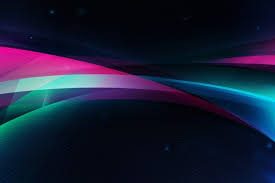 علم الفلك
مفاهيم قرآنية ثابتة
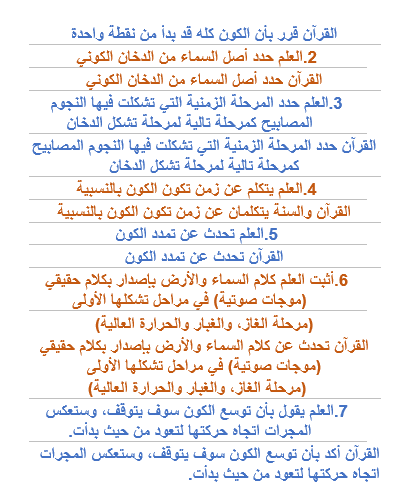 هذه الحقائق العلمية القرآنية ثابتة 
أكدتها الاكتشافات العلمية 
ولم تغيرها
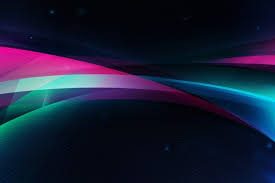 تغير العلم خلال القرون الماضية ولم تتغير فيها الحقائق القرآنية
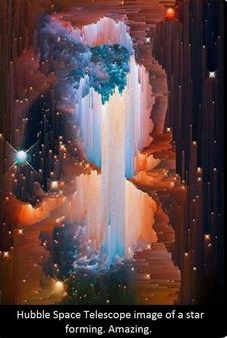 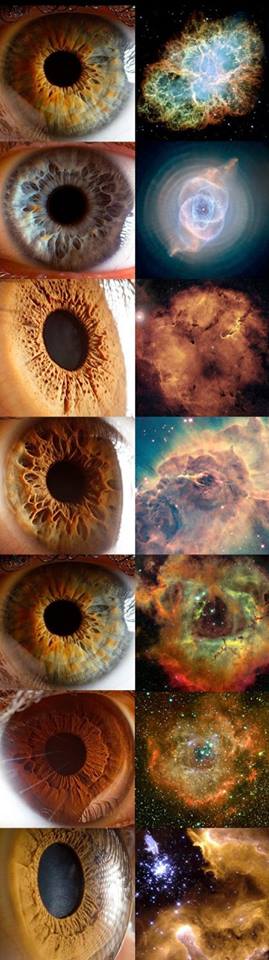 الأبنية الكونية وهندسة بناء الكون التعرف على هذه المفاهيم إلا حديثا مفهوم ثابت لن يتغير مع الزمن
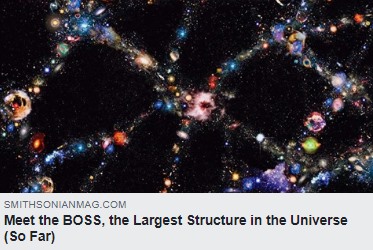 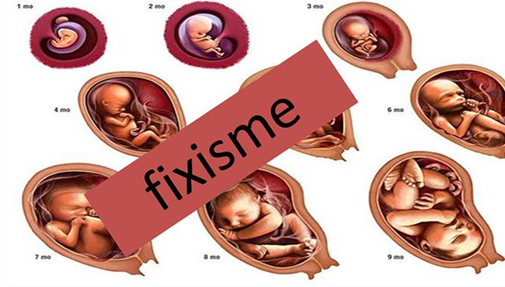 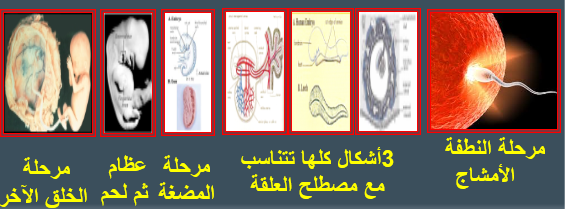 دورة الحياة عند الانسان تعرف ثباتا وأي تغيير عليها يؤدي الى تشوه الانسان وعدم توالده
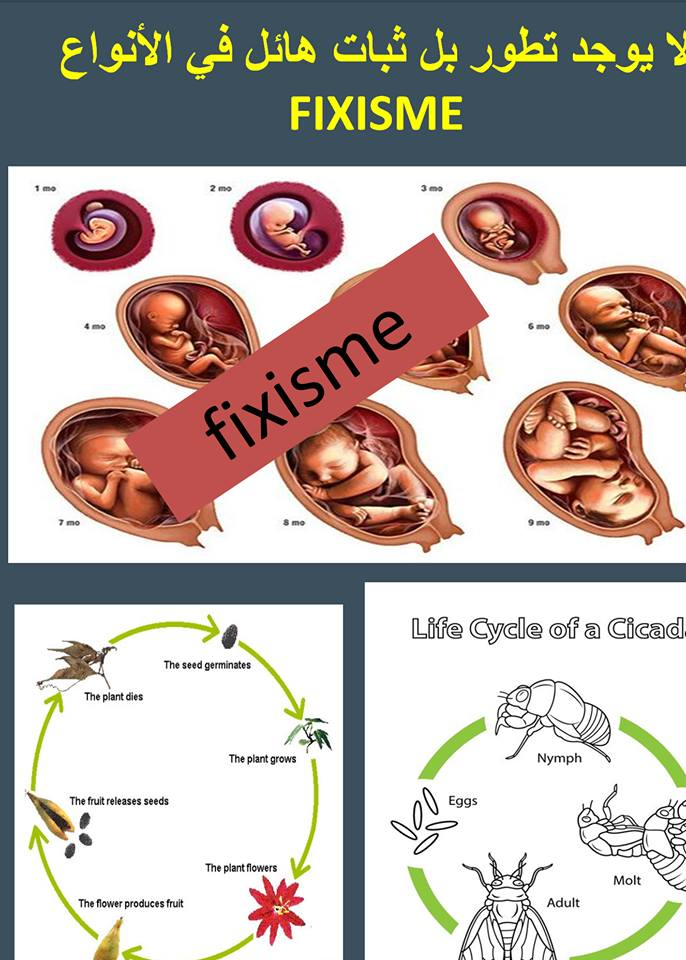 دورات الحياة عند كل الكائنات الحية تعرف ثباتا وأي تغيير عليها يؤدي الى فنائها
لا يوجد تطور بل ثبات هائل في الأنواع FIXISMEكل الكائنات الحية تعيش ثباتا هائلا في دورة حياتها، ولم يحدث عليها أي تغيير منذ أن خلقها الله عز وجل ..وبعض أنواعها يظهر في الطبيعة بأشكال مختلفة.. كالفراش يعيش على شكل بيضة ويرقة وفراشة، فيعيش ثباتا في دورة حياة متنوعةو مراحل خلق الأجنة ثابتة ولا تتطور عند جميع الكائنات الحية وأي زيادة أو نقصان عليها يؤدي إلى فسادهاوكل فرد في أي منظومة حيوانية أو نباتية يعيش ثباتا وفق المخزون الوراثي الذي أودعه الله فيه ولا يزيغ عنه(سَبِّحِ اسْمَ رَبِّكَ الْأَعْلَى (1) الَّذِي خَلَقَ فَسَوَّى (2) وَالَّذِي قَدَّرَ فَهَدَى (3))
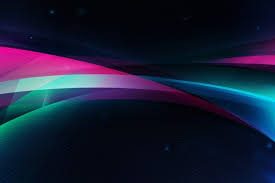 المثال 3
الإعجاز التشريعي الاقتصادي مفاهيم ثابتة
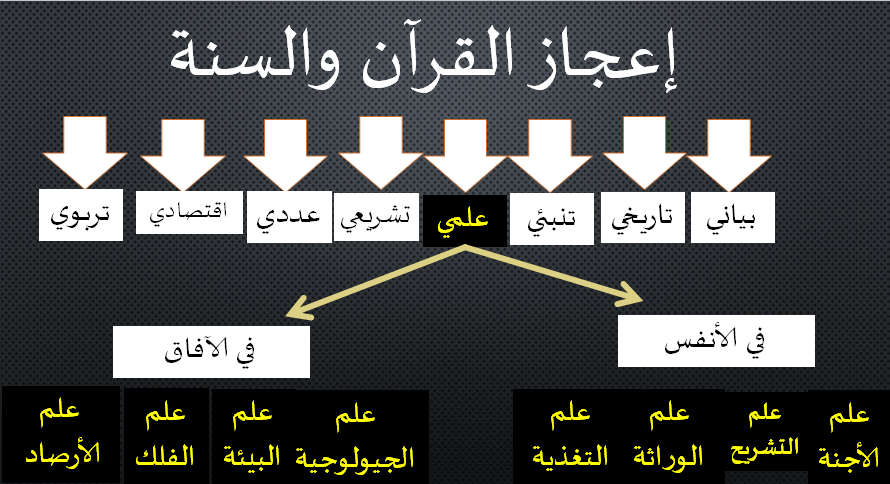 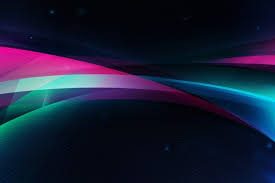 الإقتصاد الإسلامي: المفاهيم الثابتة يملك آليات معالجة الأوضاع الاقتصادية الصعبة والحفاظ على المكتسبات المادية للبشرية
المشاركة2. المضاربة3. البيوع4. الإجارة5. عقد السلم (السلف)6. الاستصناع 7. المزارعة 8. المساقاة 9. التورق
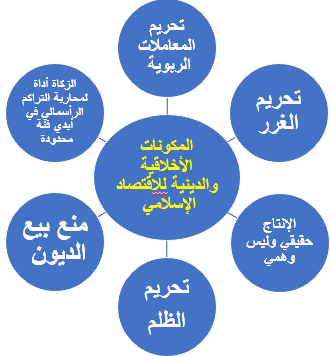 + عقود وأدوات النظام الإسلامي في المعاملات الإسلامية 
بدلا من سعر الفائدة
د. محمد بورباب
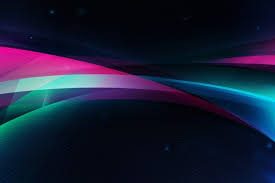 الإعجاز التشريعي الاقتصادي مفاهيم ثابتة وأخرى متغيرة؟
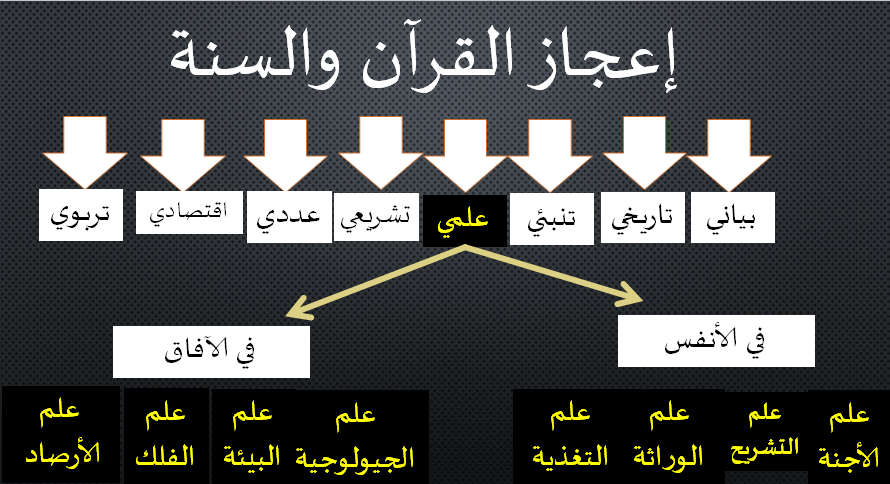 الإسلام هو الحل
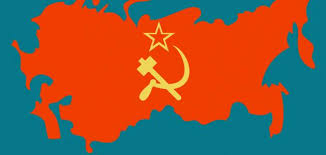 إنهار الاتحاد السوفييتي
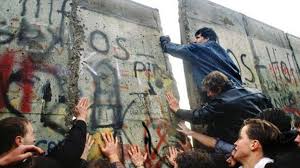 وانهار جدار برلين
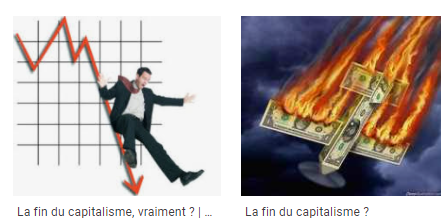 وها هي الرأسمالية تعيش الأزمة المالية منذ 2008 ولا تجد لها حلا
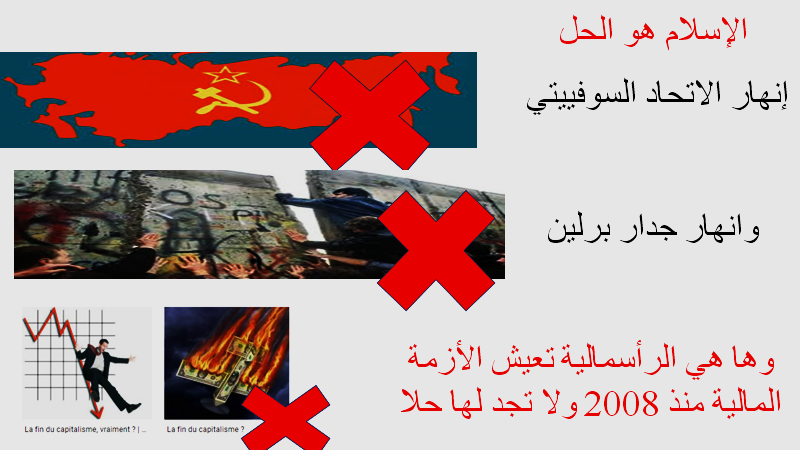 الثابت في التشريع الإسلاميالإسلام يملك آليات معالجة الأوضاع الاقتصادية الصعبة والحفاظ على المكتسبات المادية للبشريةلكنومع الأسف يختار الناس الانسياق كالغنم إلى حتفهم مع الرأسماليين الذين ينشرون الحروب والمجاعات والأوبئة واللقاحات الفاسدة لتدمير البشرية
قرون تغير خلالها العلم ولم تتغير فيها الحقائق القرآنية
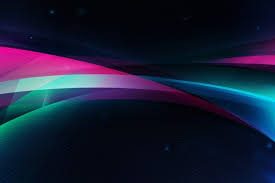 ثبات في الكليات 
ومرونة في الجزئيات
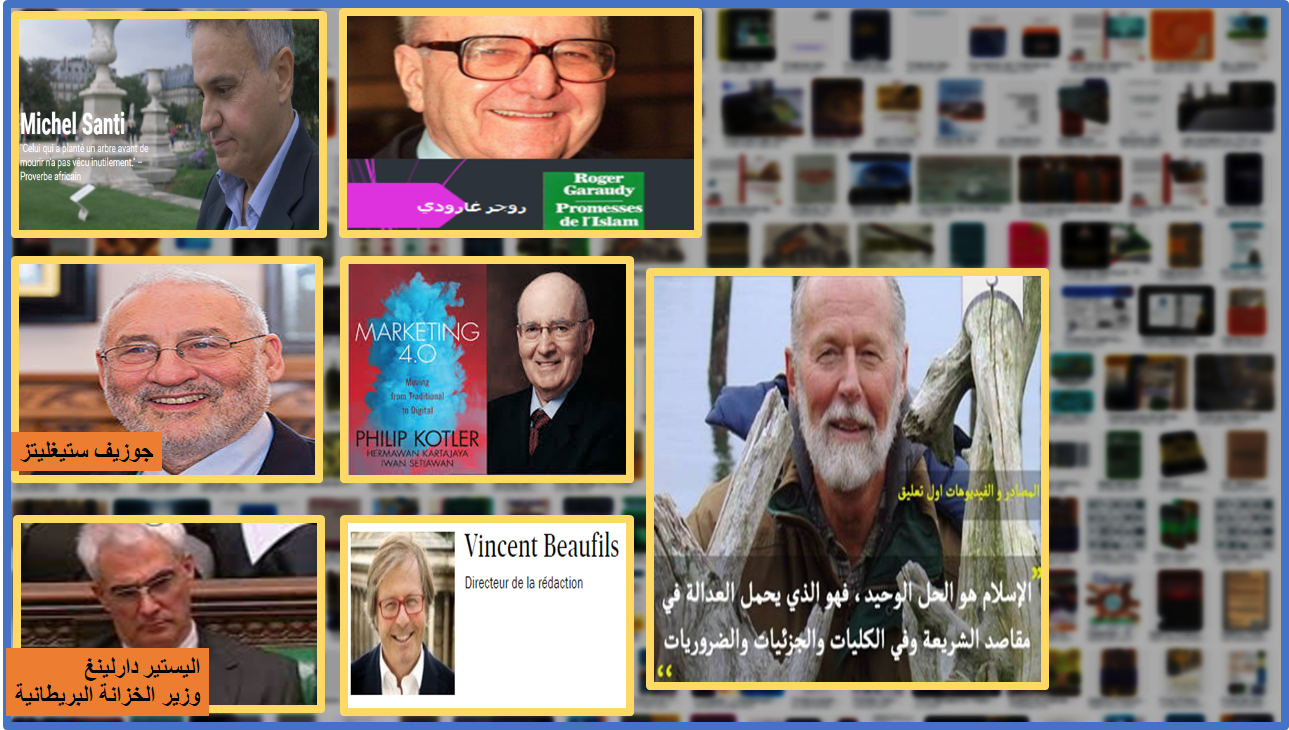 الإقتصاد الإسلامي يملك آليات ثابتة لمعالجة الأوضاع الاقتصادية الصعبة والحفاظ على المكتسبات المادية للبشرية
قرون تغير خلالها العلم ولم تتغير فيها الحقائق القرآنية
ثبات في الكليات 
ومرونة في الجزئيات
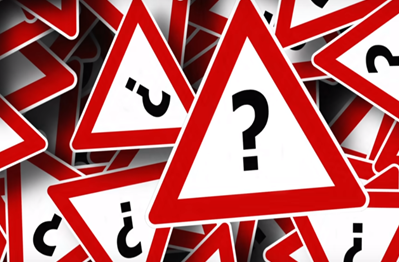 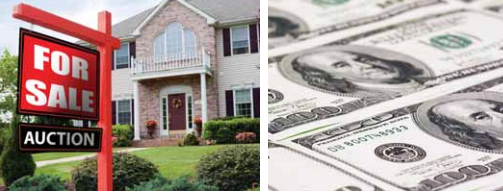 الإسلام
يملك آليات ثابتة
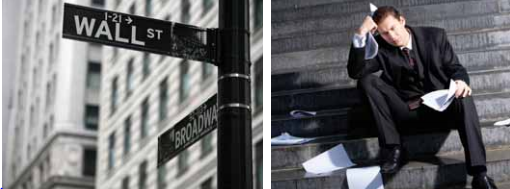 للحيلولة دون حدوث أسباب الأزمات الدولية السياسية والاقتصادية الراهنة
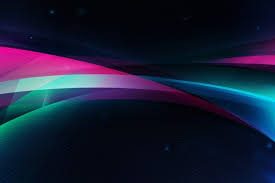 تماما كما هو الشأن في مواد الشريعة حيث العقيدة والعبادات تتصف بسمة الثبات 
الاعجاز العلمي يبين بأن كل ما في القرآن والسنة ثابت في الأصول ومرن في الفروع
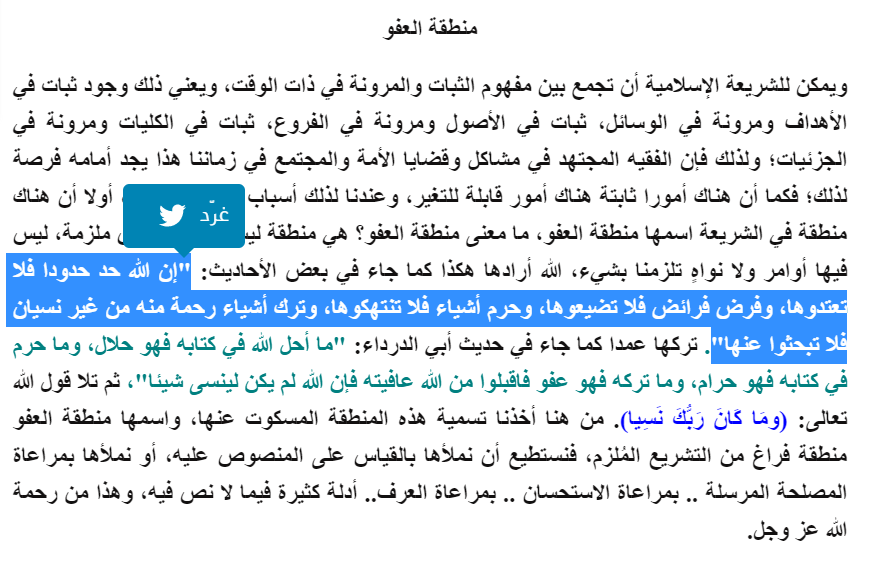 وتبقى النظريات العلمية
عنصرا متغيرا عند الناس لكنه ثابت في القرآن والسنة ضمن كبرى اليقينيات الكونية
ثبات في الكليات ومرونة في الجزئيات؛ ولذلك فإن
 الباحث المجتهد في قضايا الاعجاز يجد أمامه فرصة للاجتهاد؛ فكما أن هناك أمورا ثابتة (نموذج مراحل خلق الجنين، نموذج حركة مكونات الكون) هناك منطقة النظريات العلمية التي لا تتغير في القرآن والسنة ضمن كبرى اليقينيات الكونية ، لكنها توجه البحث العلمي عند الباحثين عن الحقيقة ....
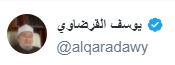 Dr. 
MOHAMED
BOURBAB
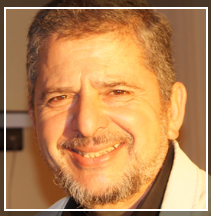 ا.د. محمد بورباب
» سنريهم آياتنا في الآفاق وفي أنفسهم حتى يتبين لهم أنه الحق أولم يكف بربك أنه على كل شيء شهيد «
الإعجاز في القرآن والسنة مادة علمية متحركة
السين هنا تعبر عن المستقبل وكشف ما لم يكن معروفا من قبل –
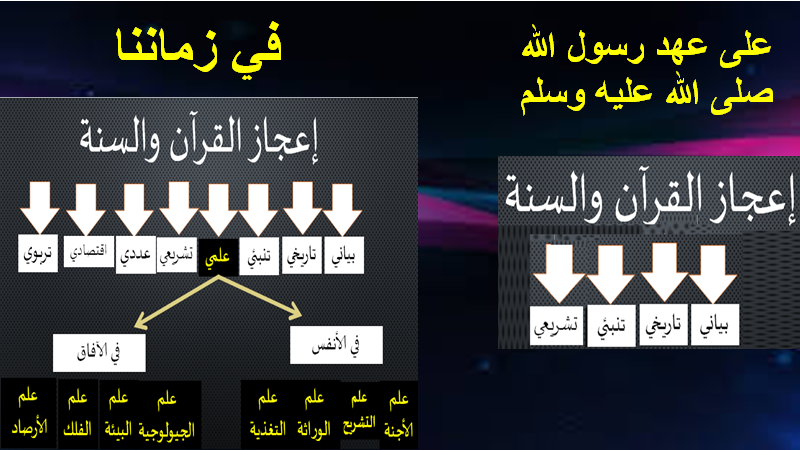 وهذا رد على المتفلسفين الذين يقولون للمسلمين لماذا لا تستخرجوا لنا إعجازا علميا قبل أن يتم اكتشافه أو قبل أن يكتشفه الغرب !! 
والجواب : كيف سيكون إعجازا إذا عرفناه قبل اكتشافه أو قبل أن يكتشفه الكفار بأنفسهم ليكون حُجة عليهم قبلنا ؟!!
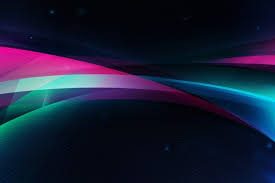 الإعجاز في القرآن والسنة مادة علمية متحركة
في زماننا
على عهد رسول الله صلى الله عليه وسلم
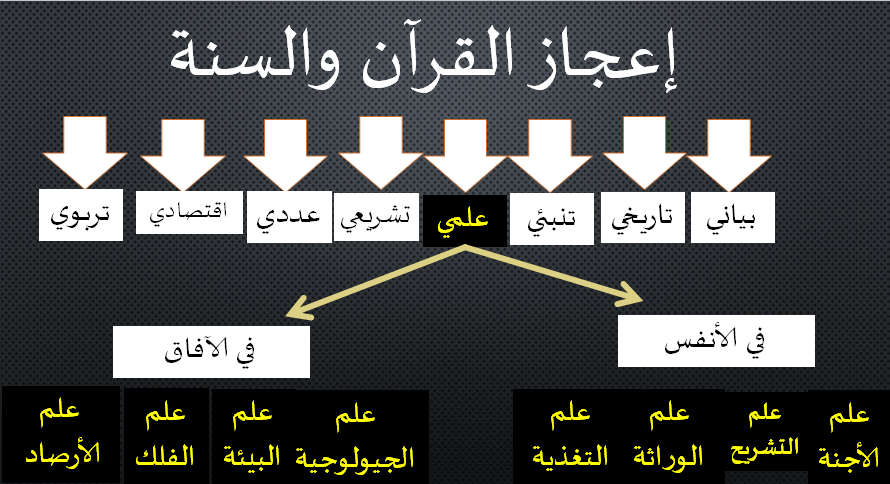 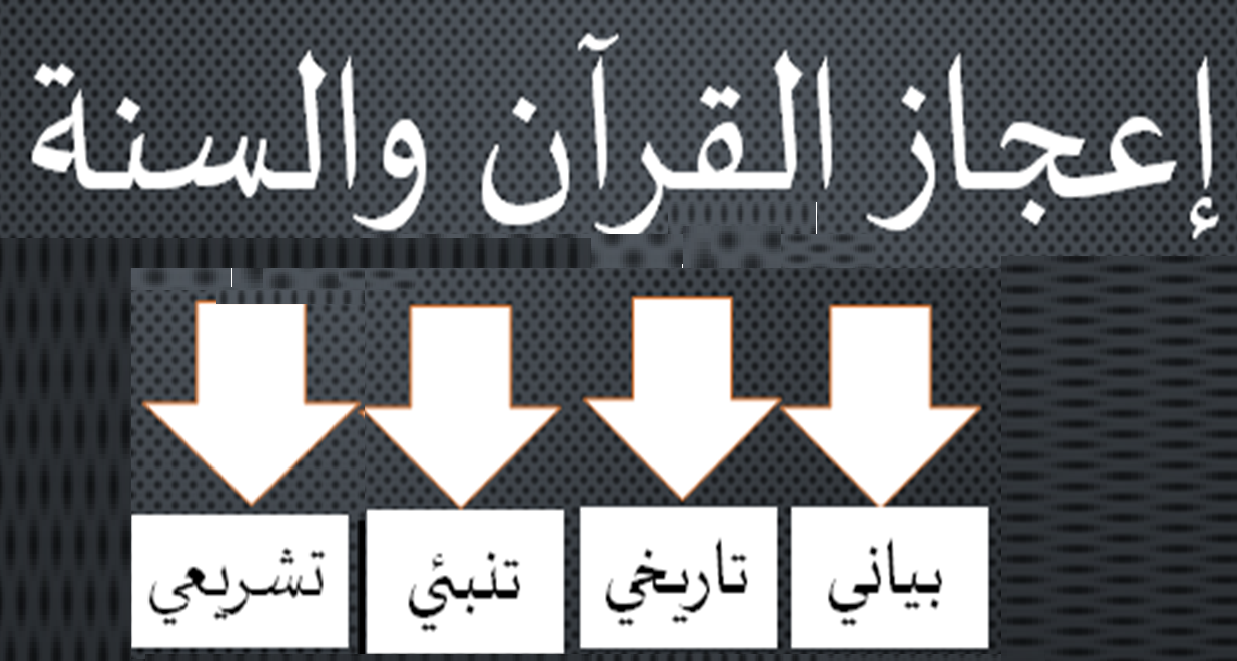